Детско-родительское творчество
«Вместе с мамой, вместе с папой»
Цели:
вызвать интерес к совместному творческому процессу детей и их родителей;
развивать познавательные и творческие способности детей;
оказание практической помощи родителям в творческом воспитании ребенка;
вовлечь родителей в творческую деятельность детей в детском саду и дома.
Совместное мероприятие с родителями «Кукла Масленица»
Последовательность работы:
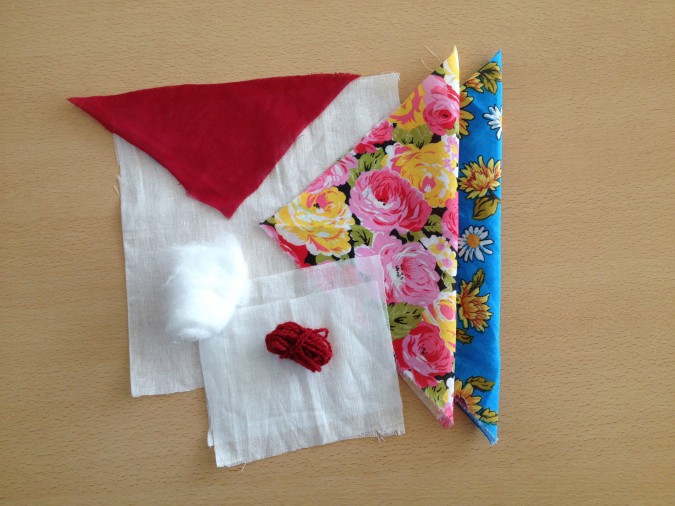 В белый лоскут помещаем вату
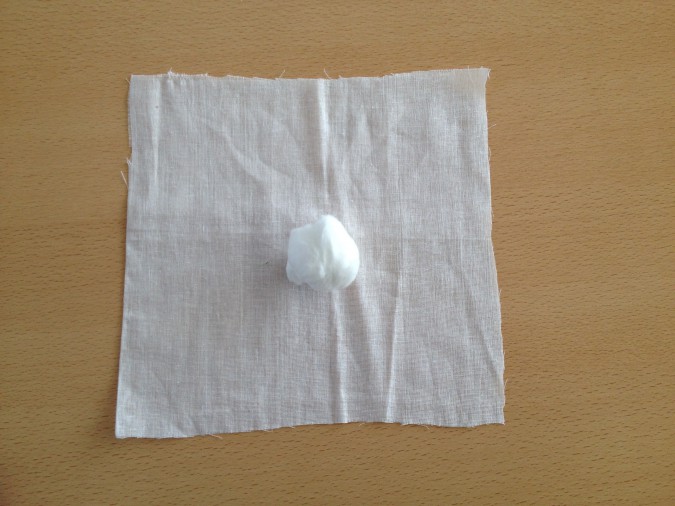 Оформляем голову.
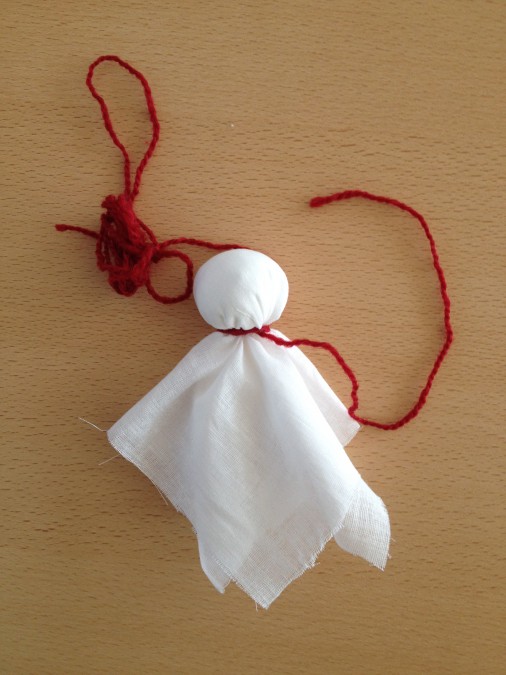 Делаем скрутку для рук с уголка.
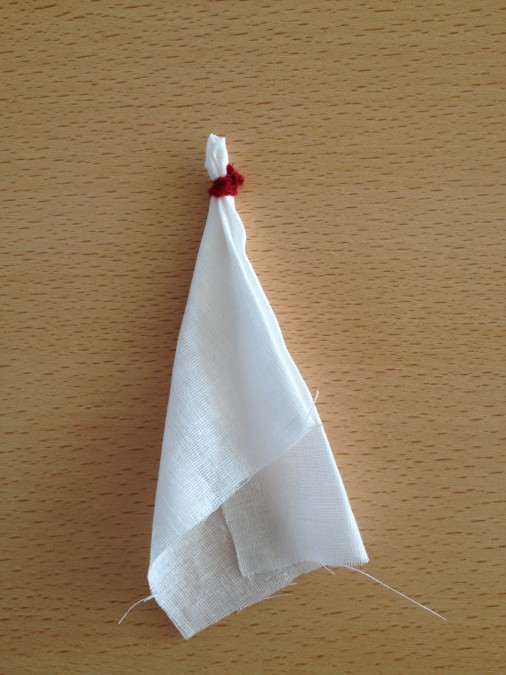 Скрутку для рук привязываем в районе шеи.
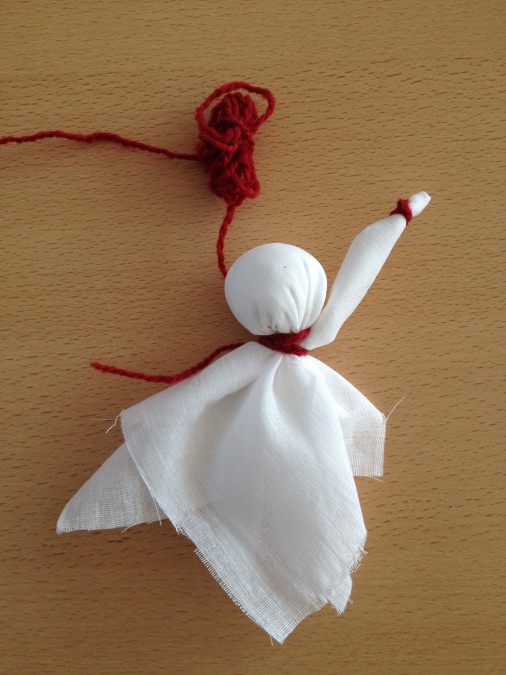 Привязываем обе руки.
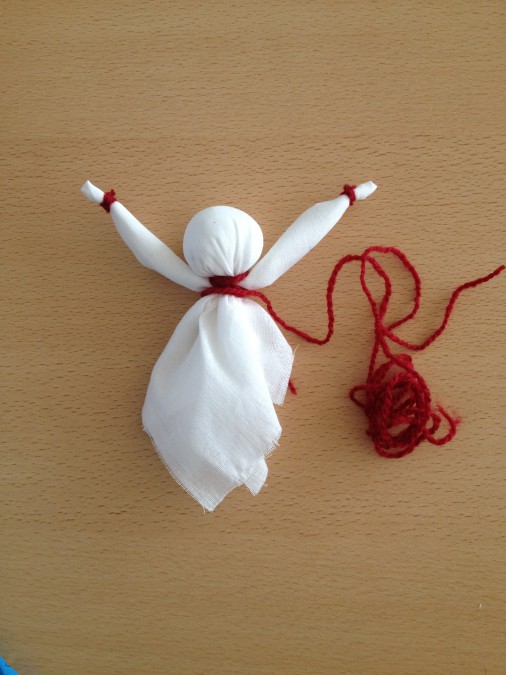 Лоскуты для юбки складываем по диагонали. Нижний лоскут кладется горизонтально прямым углом вниз, верхний лоскут вертикально, прямым углом по левую руку.
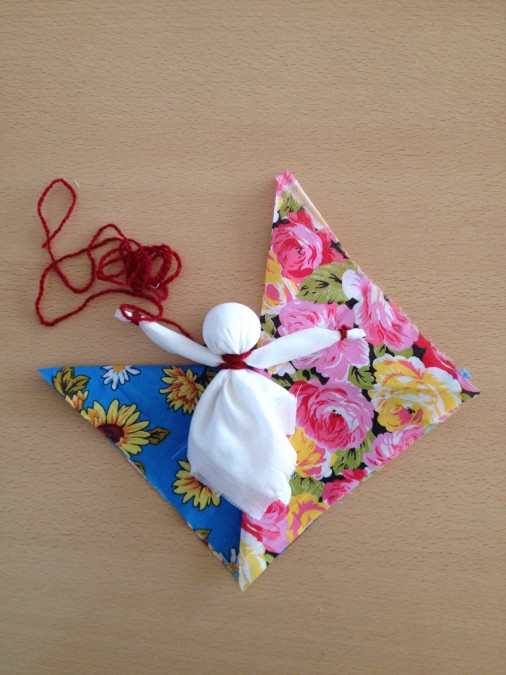 Загибаем нижний лоскут к центру.
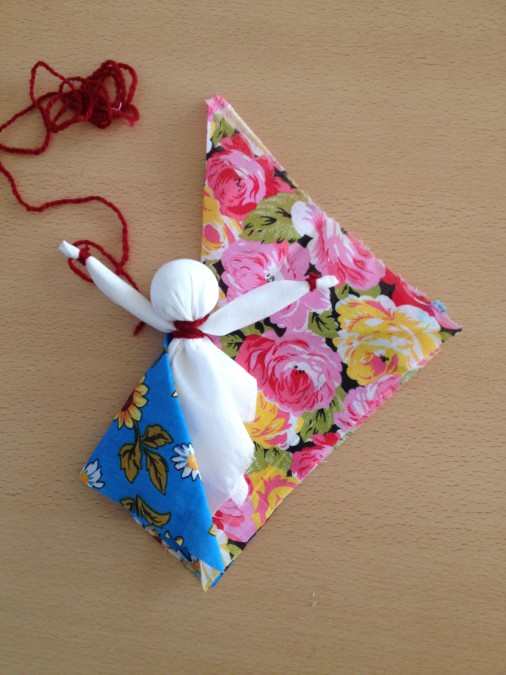 Верхний лоскут загибаем от левой руки к правой (на кукле).
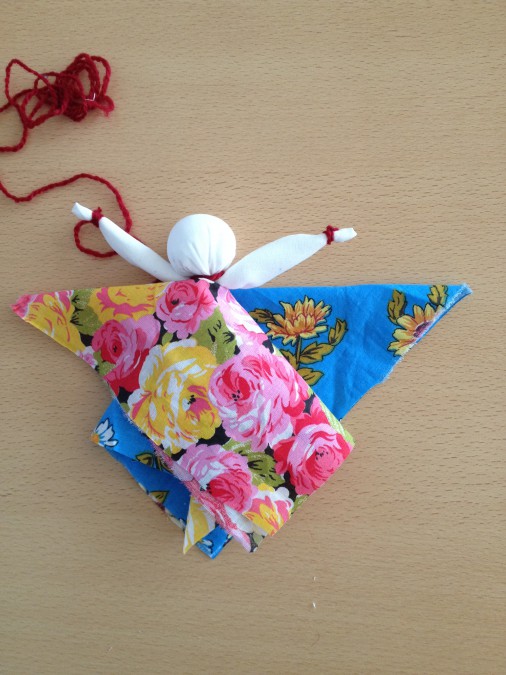 Нижний лоскут со спины от левой руки загибаем к центру.
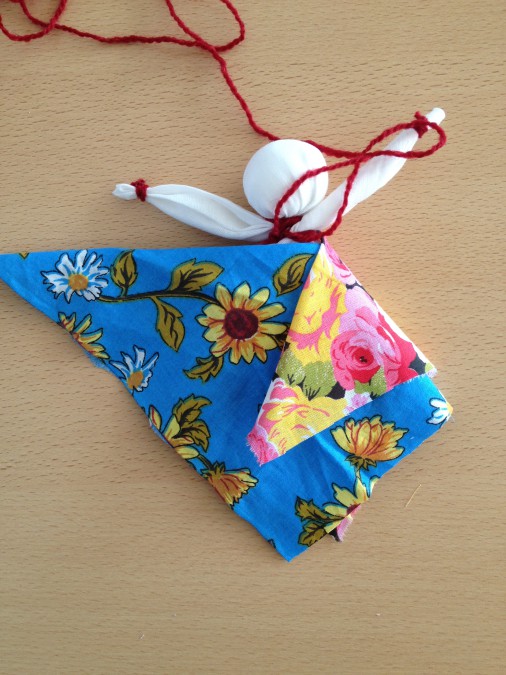 Верхний лоскут загибаем за спину.
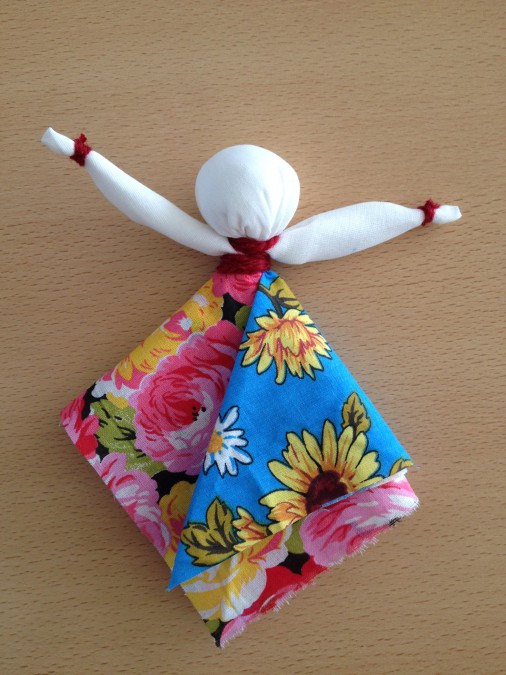 Надеваем косынку. Кукла готова!
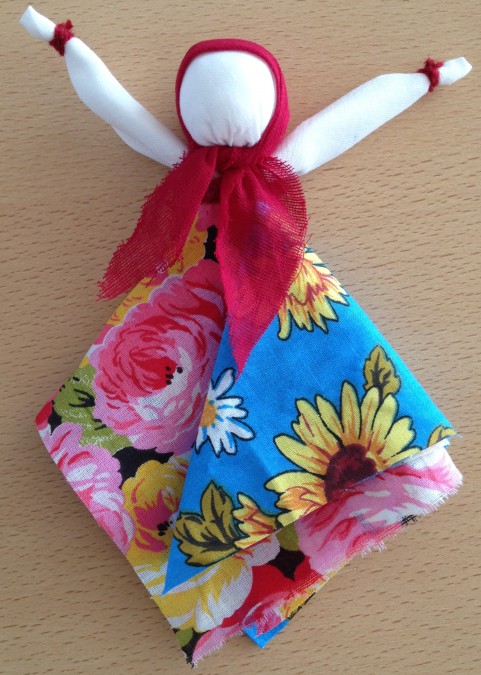 Фото с мероприятия:
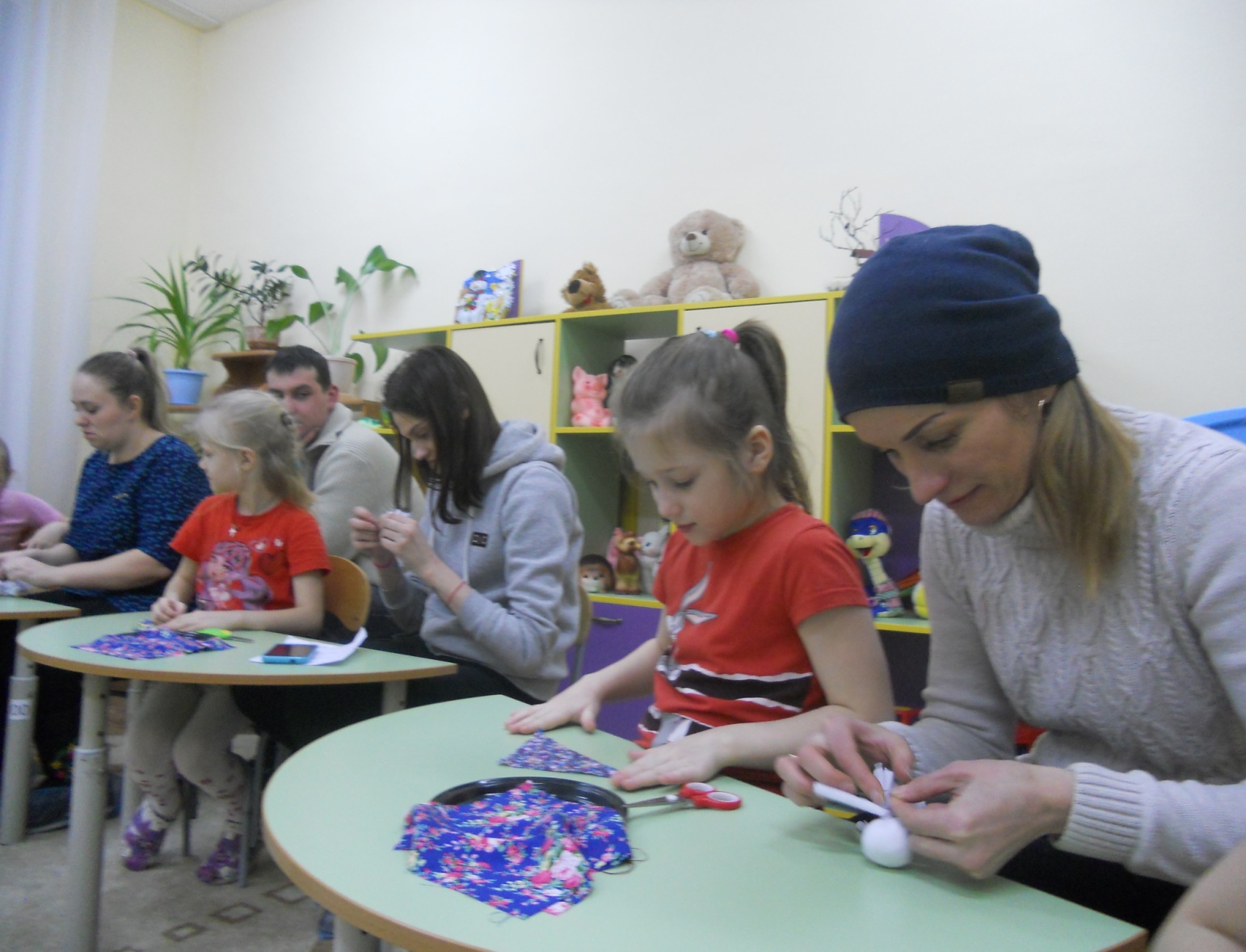 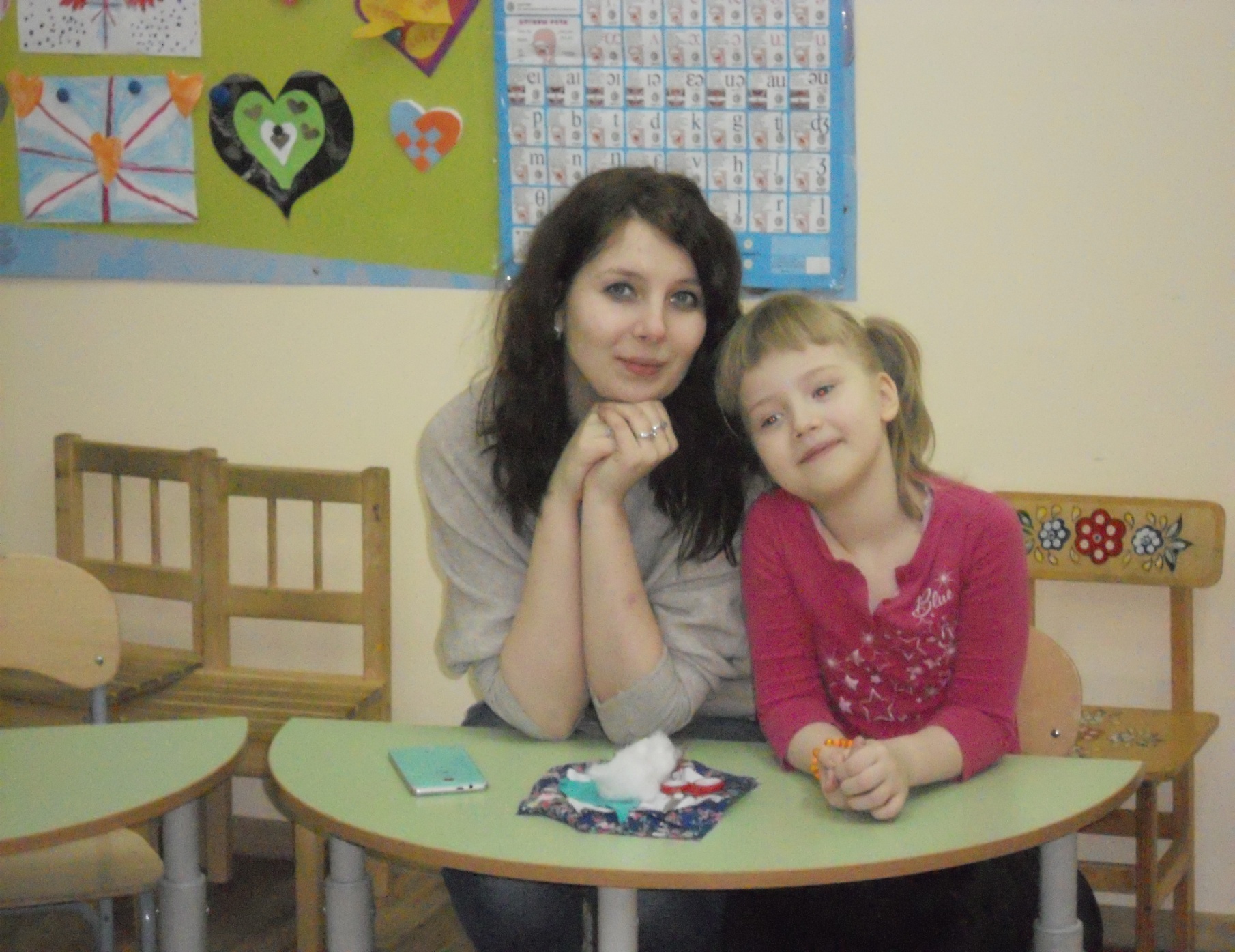 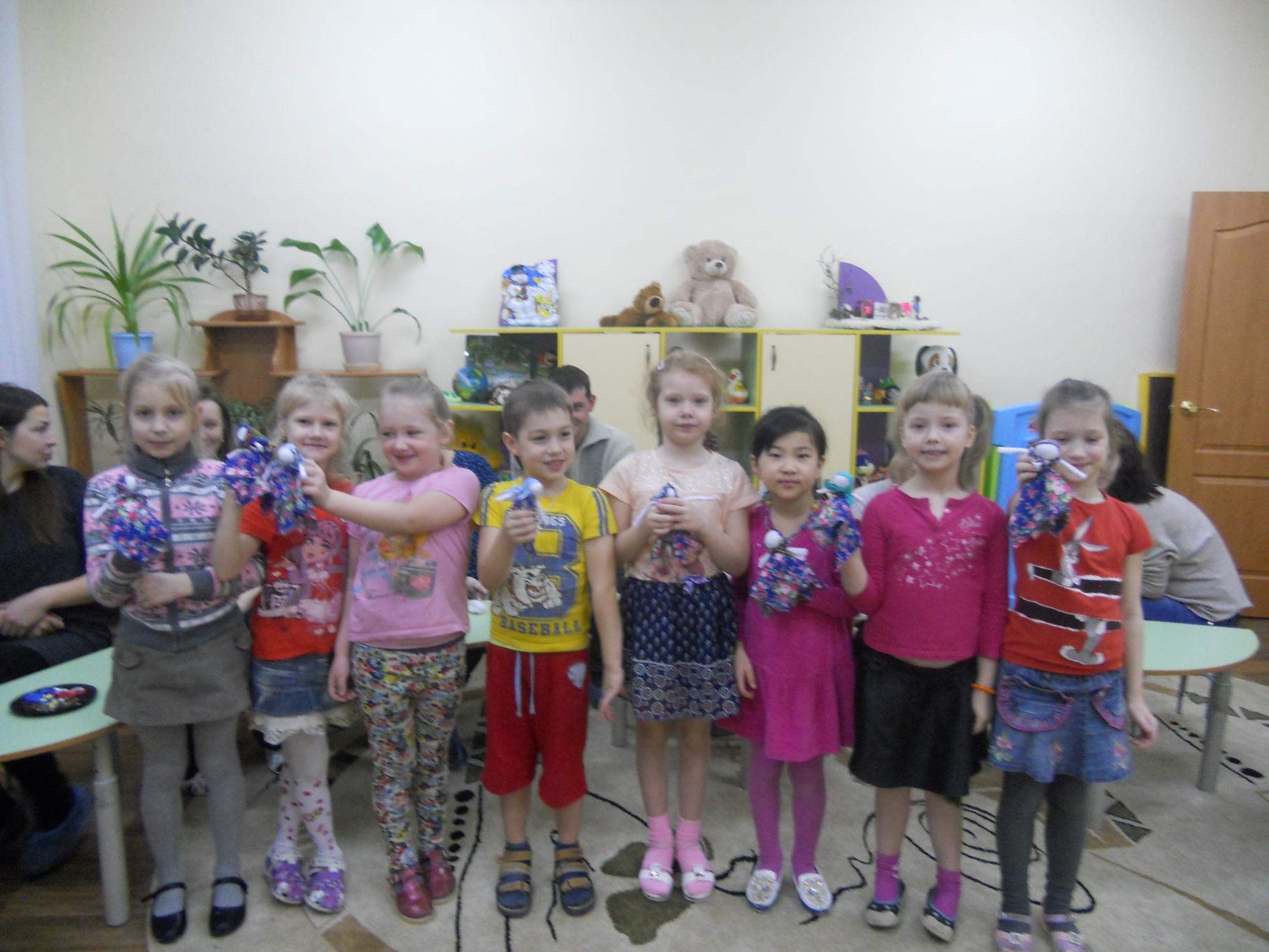 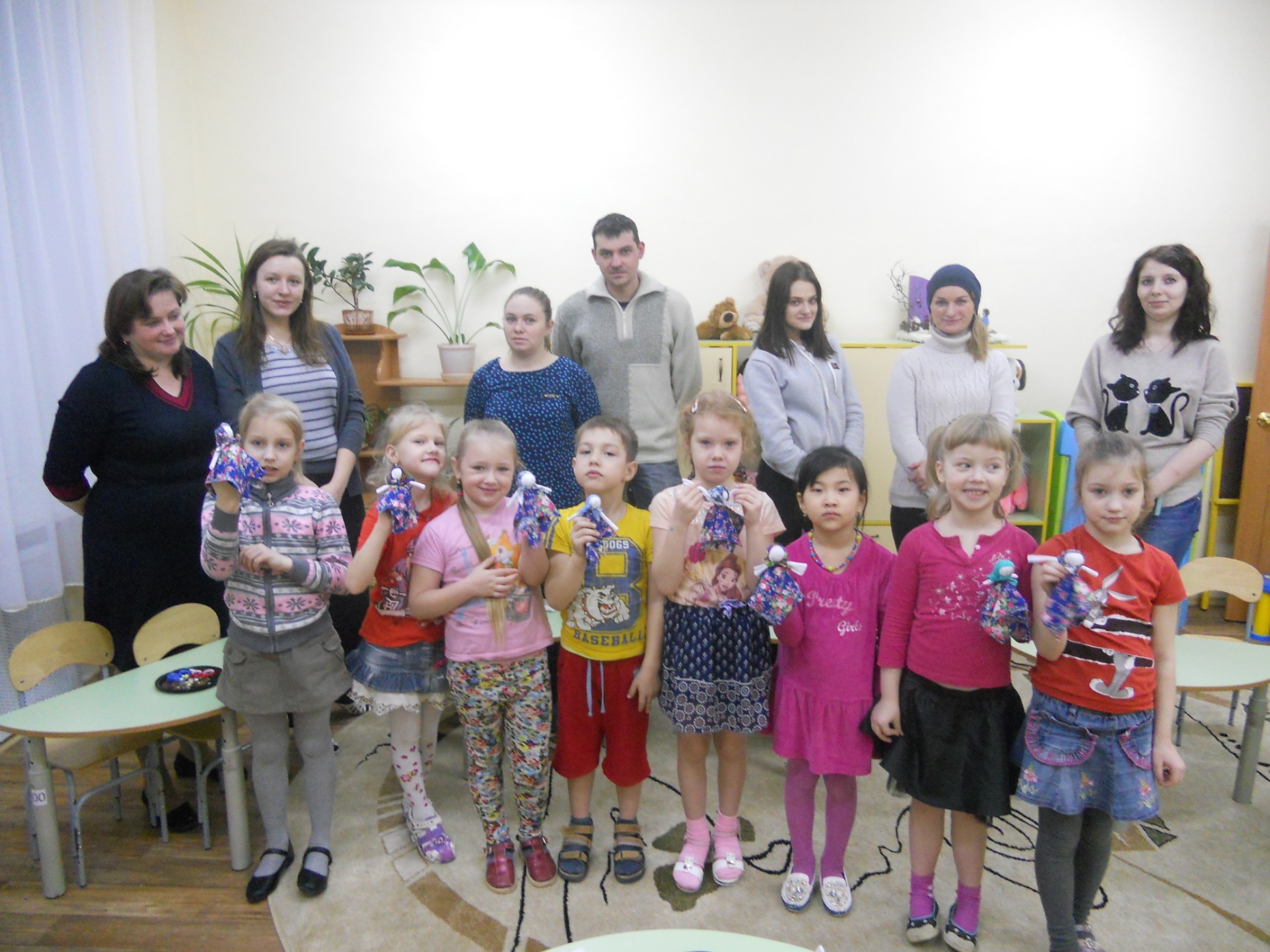